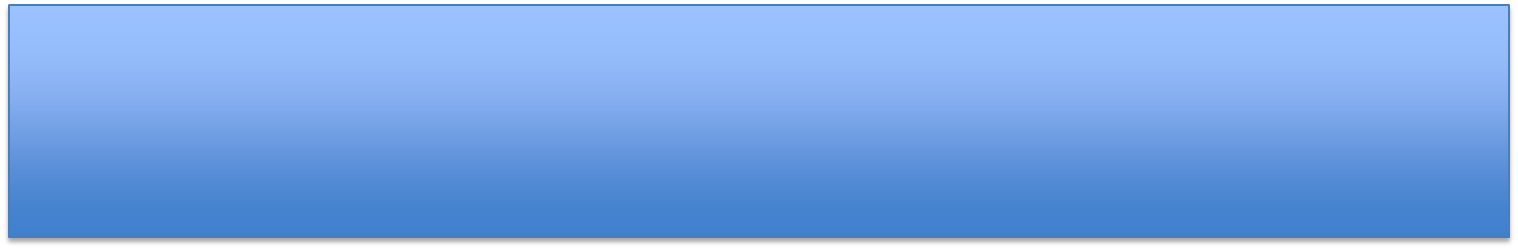 Презентация по материалам производственной практики 
(научно-исследовательской работы)
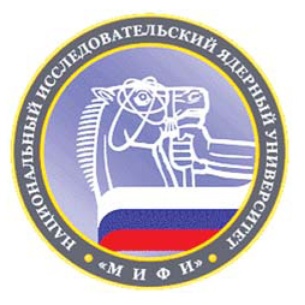 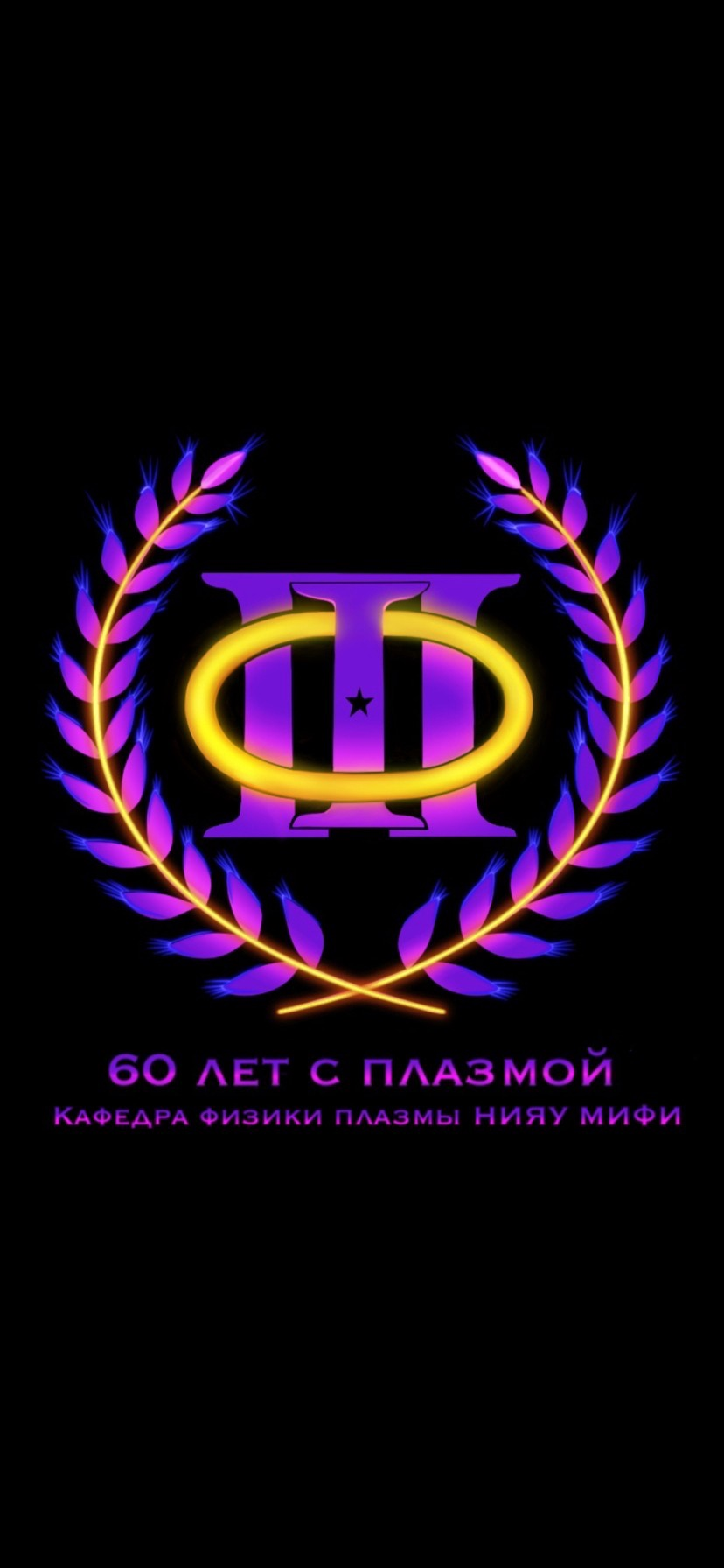 НАЗВАНИЕ РАБОТЫ

Фамилия Имя Отчество

Научный руководитель: степень, должность И.О. Фамилия
Москва 2022
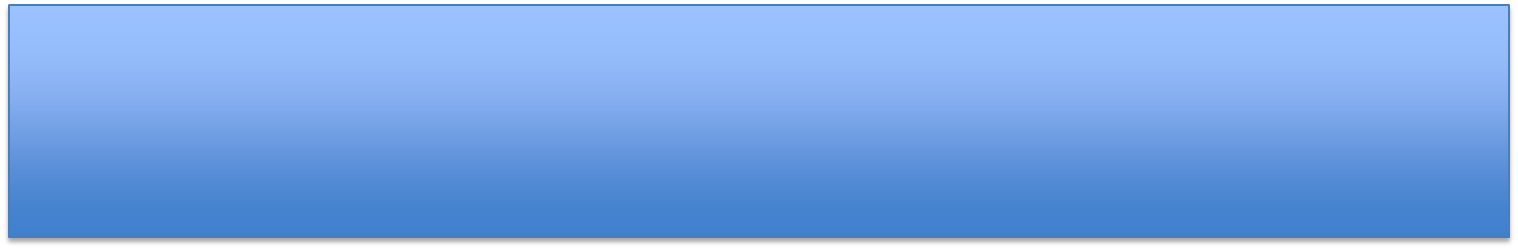 Актуальность
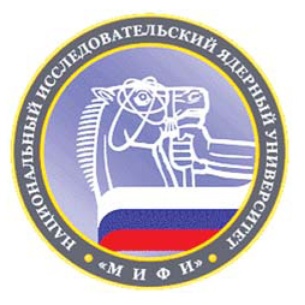 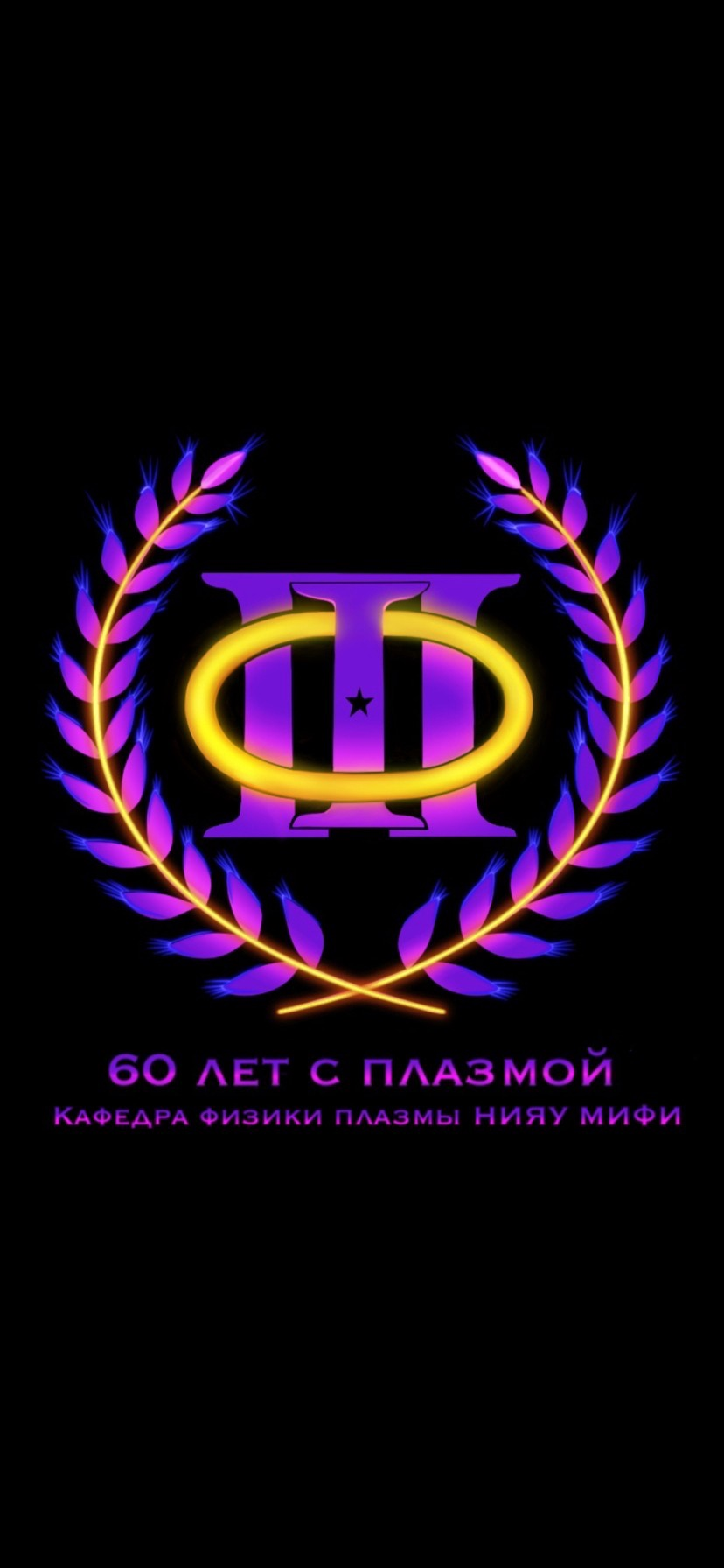 Основные положения определяющие актуальность темы исследования
Можно сделать несколько слайдов
Тест в презентации должен быть хорошо читаемым
Все иллюстрации должны иметь подписи
У всех графиков должны хорошо читаться шкалы и подписи
Пример: Фото токамака JET
Углеродная стенка
(до 2010 года)
ИТЭР-подобная стенка
(с 2011 года)
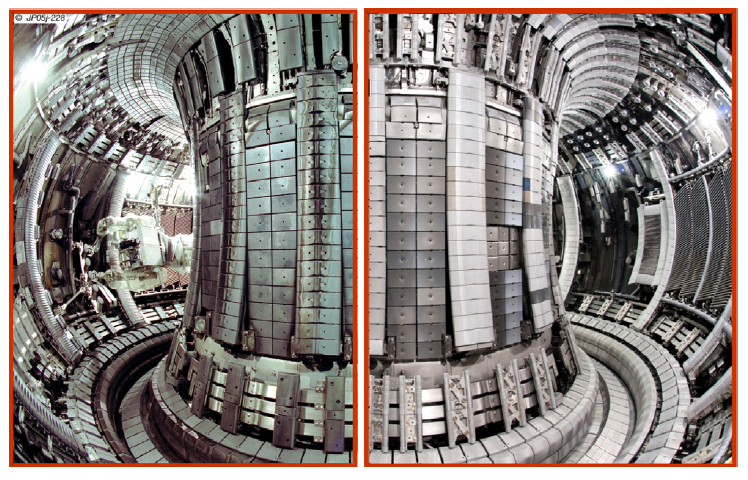 2
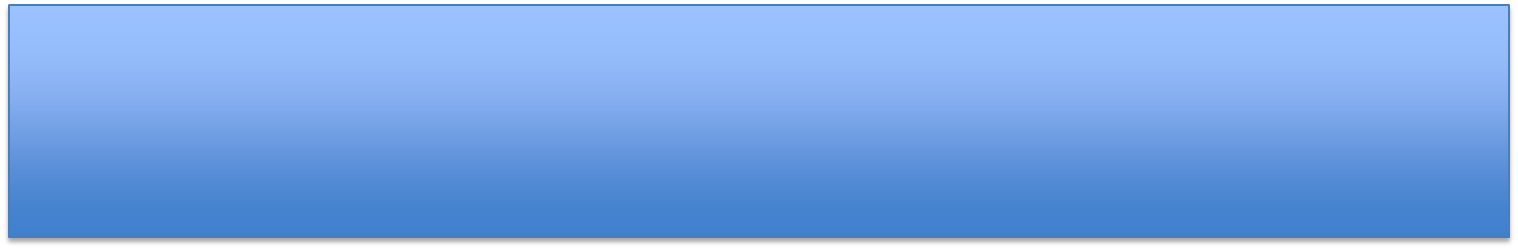 Цель работы
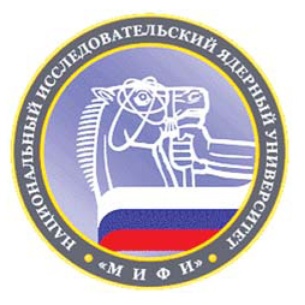 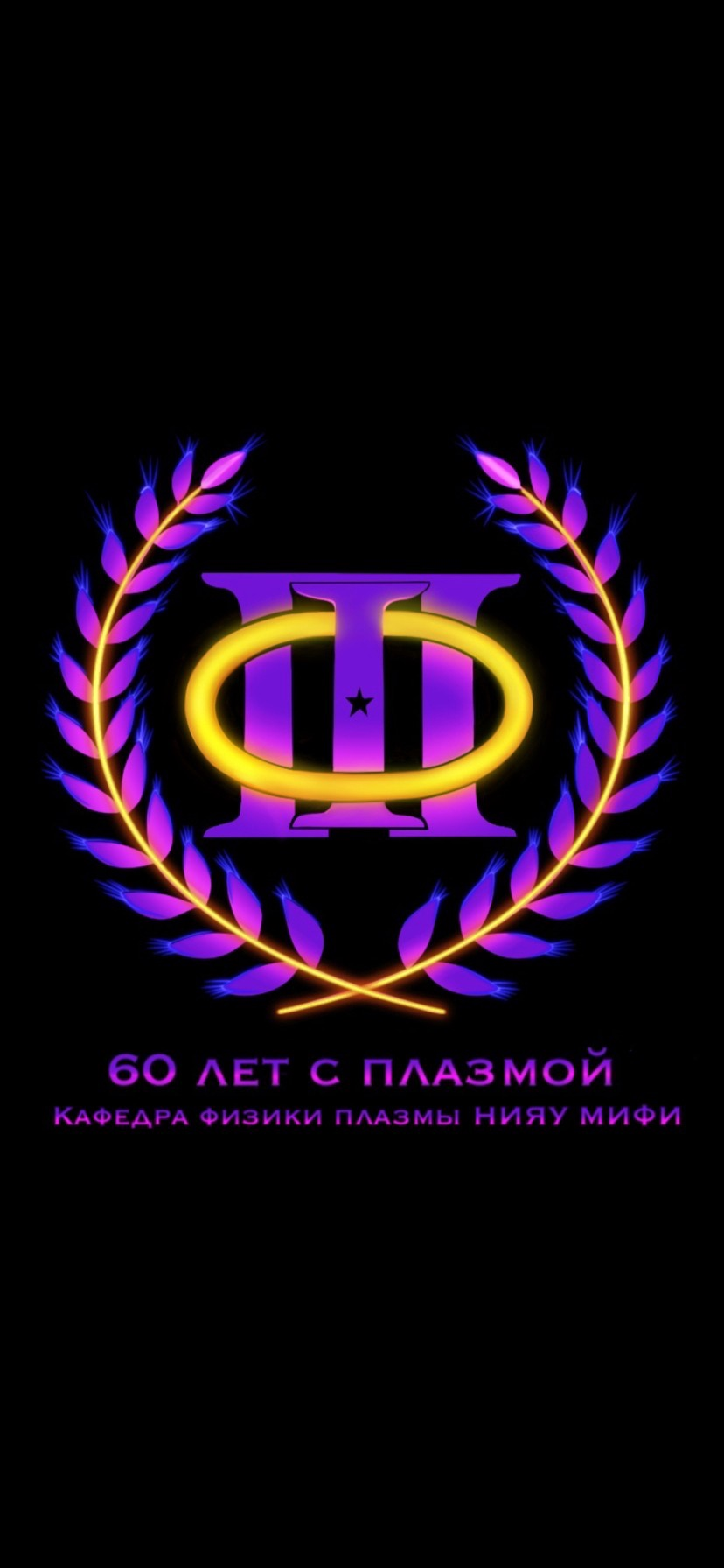 Цели работы: 
Описание цели работы

Задачи:
3
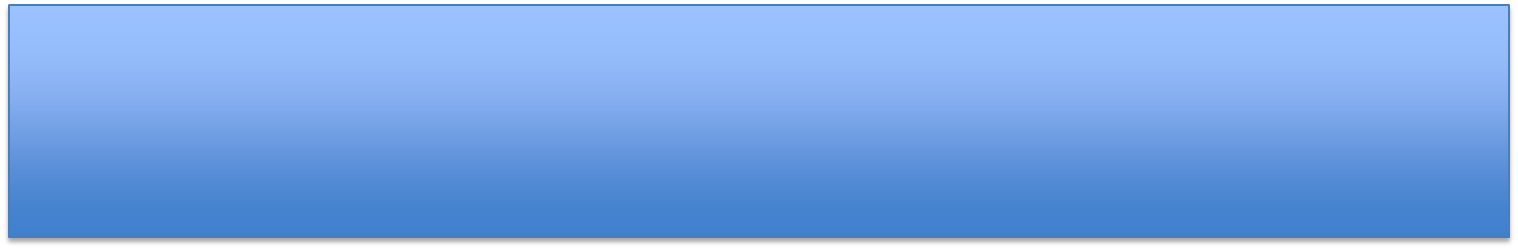 Методы анализа/Описание установки и т.д.
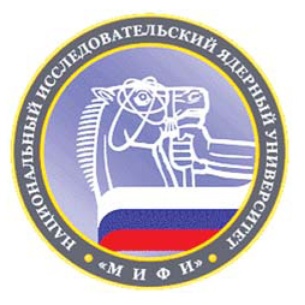 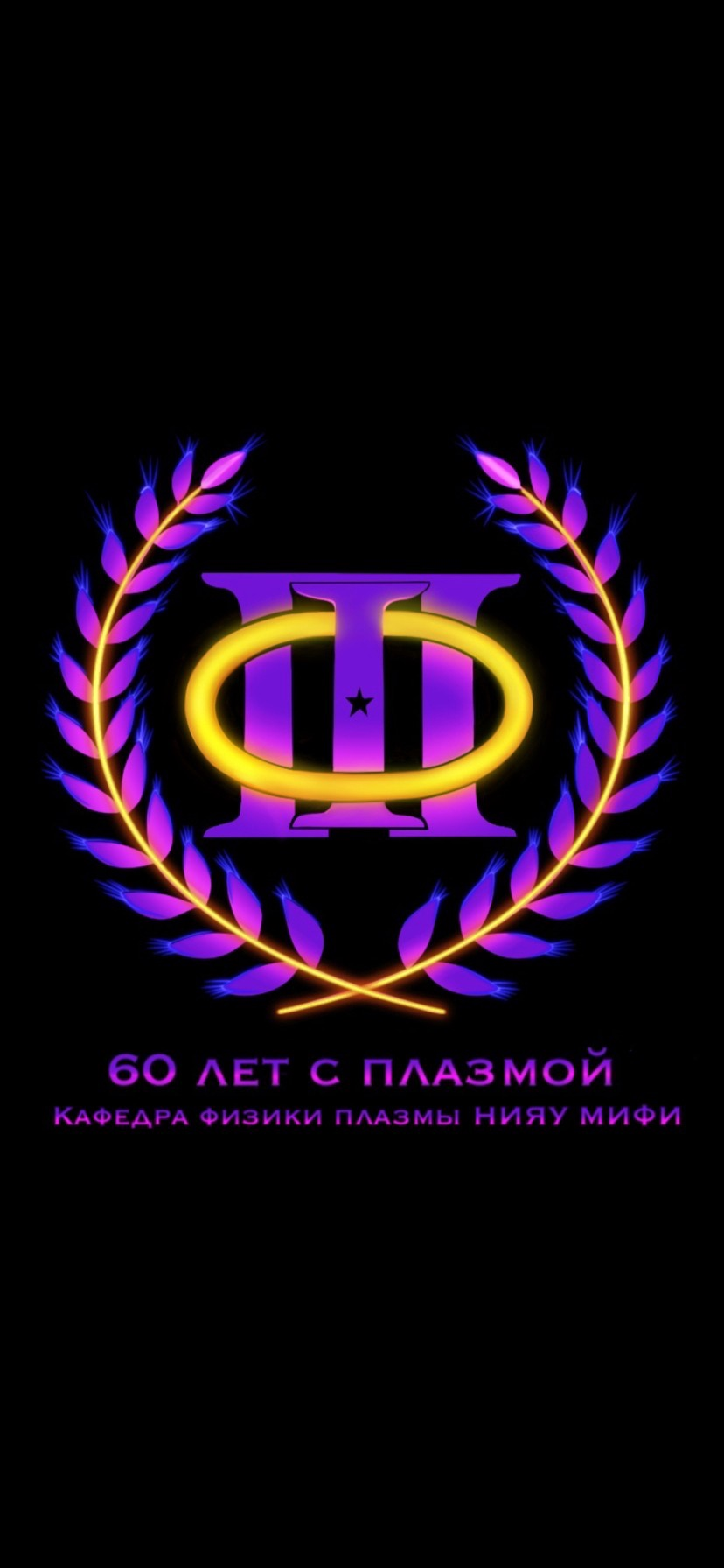 Приводится схема эксперимента
Постановка задачи и начальные условия для написания кода и т.д.
Фото установки
Схема физического принципа анализа
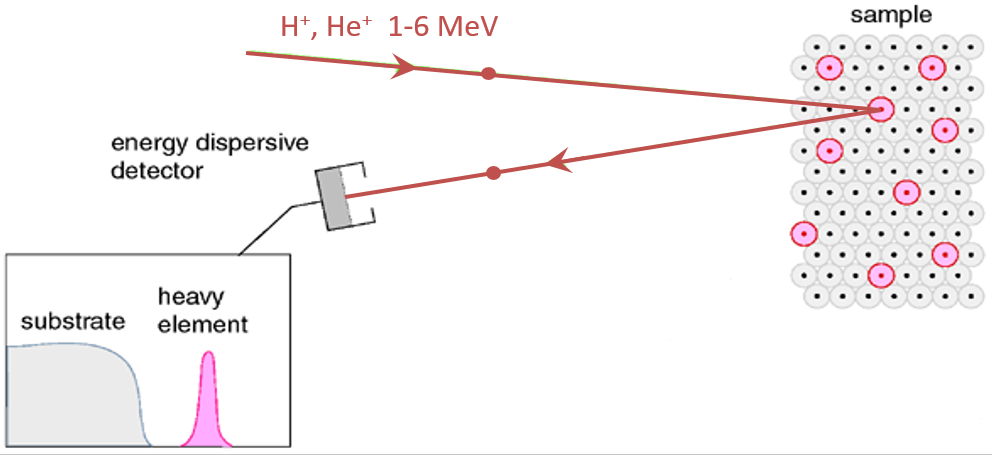 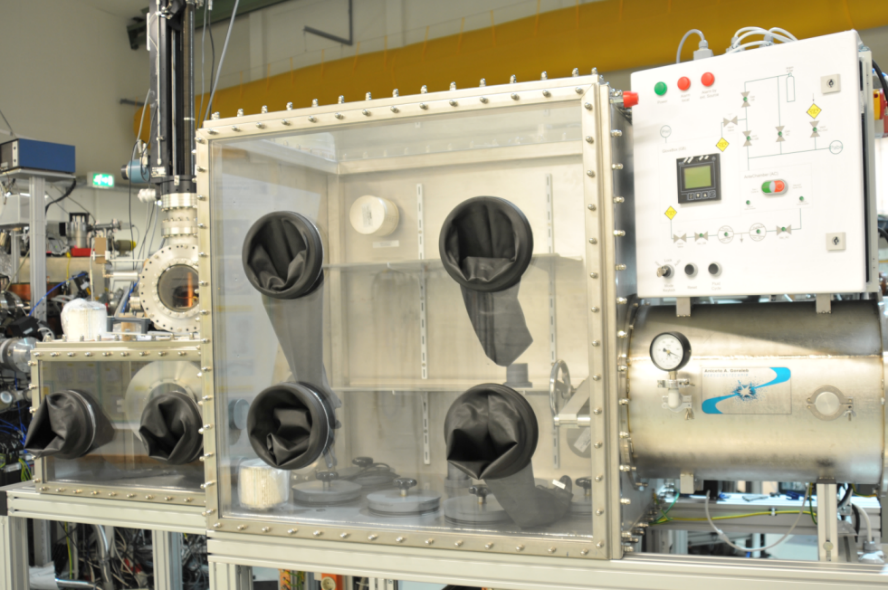 4
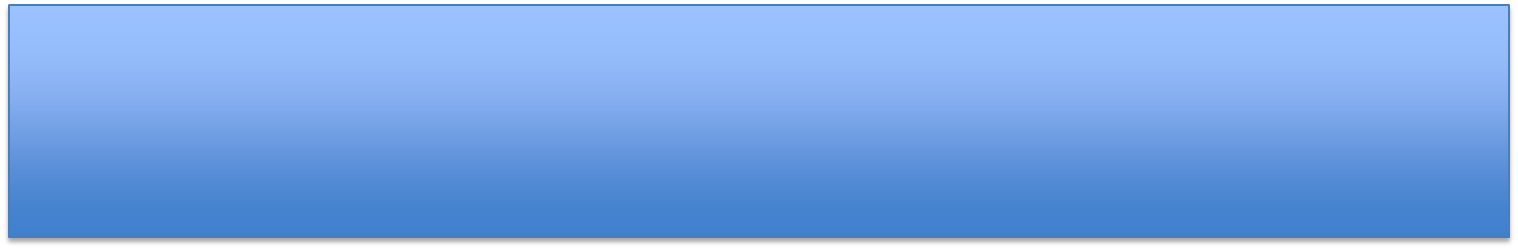 Описание эксперимента и т.д.
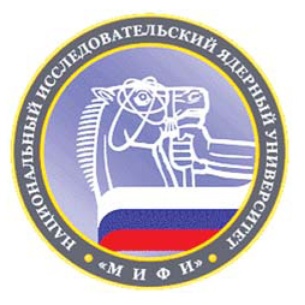 Типичный спектр 
исследованного образца
Измерение сечений методом многослойных образцов C-Al-Au-Be:
С – подложка из полированного пиролитического графита
Al прослойка для отделения сигнала С от сигнала Ве. 
Au – реперный слой 8*1016 ат/см2, рассеяние на котором Резерфордосвкое 
Ве – тонкий слой (4*1018 ат/см2) на поверхности
Толщина Al рассчитана, чтобы  не перекрывались сигналы Be и С подложки.
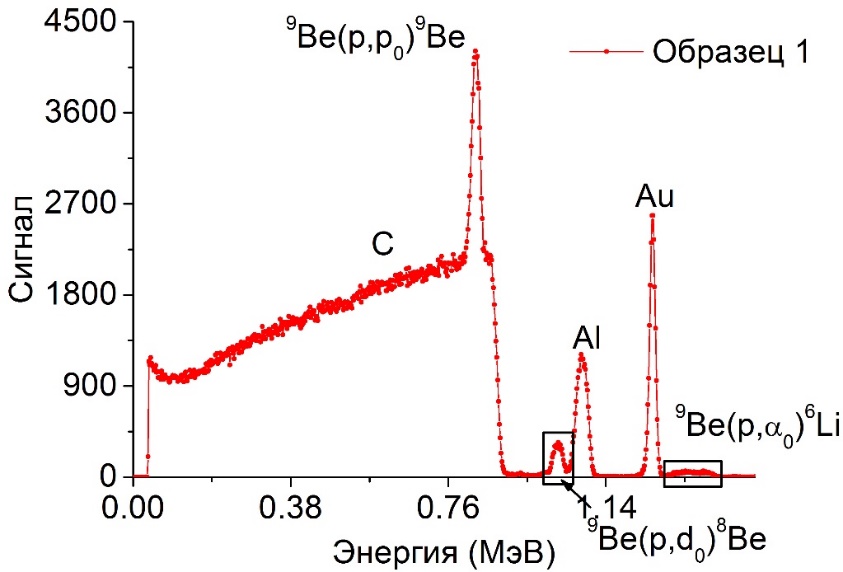 Ep=1.3 МэВ
5
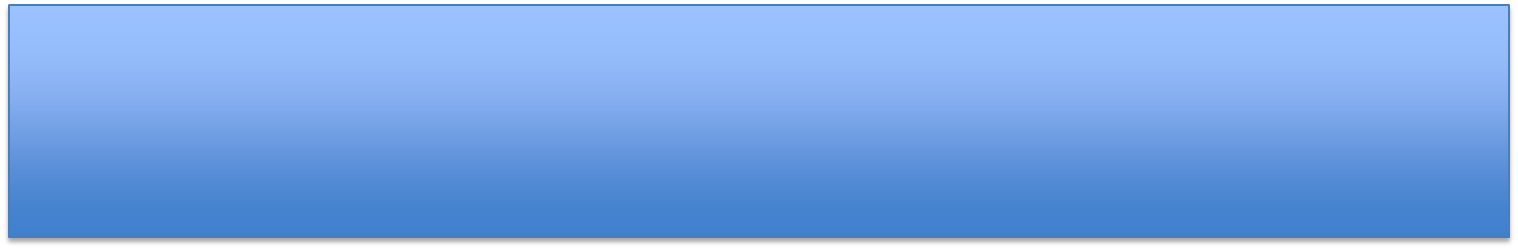 Основные результаты исследования
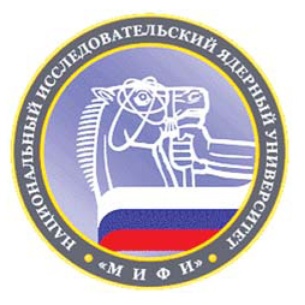 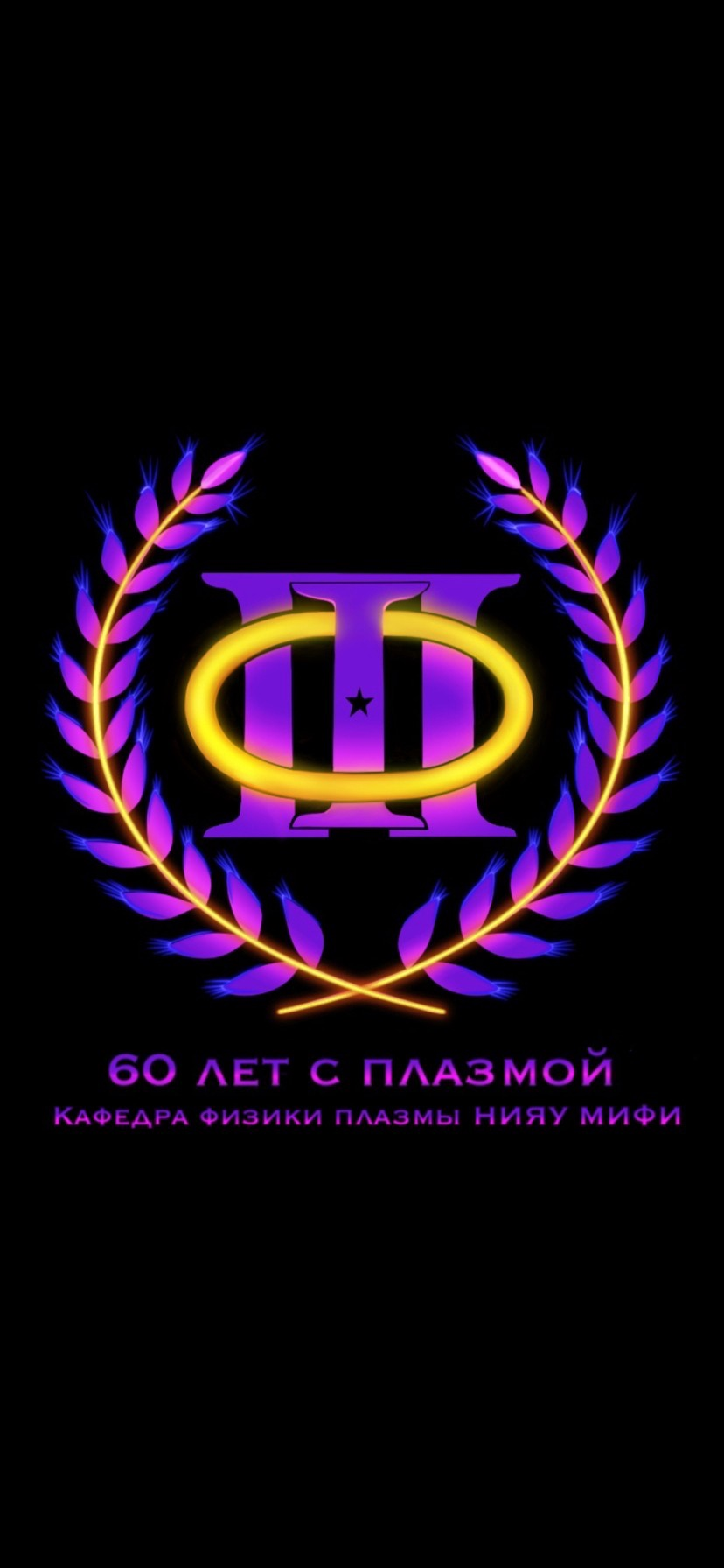 Приводятся графики, фотографии и т.д.
Можно дать сравнение полученных результатов с другими научными группами
9Be(p,p)9Be
9Be(p,d0)8Be
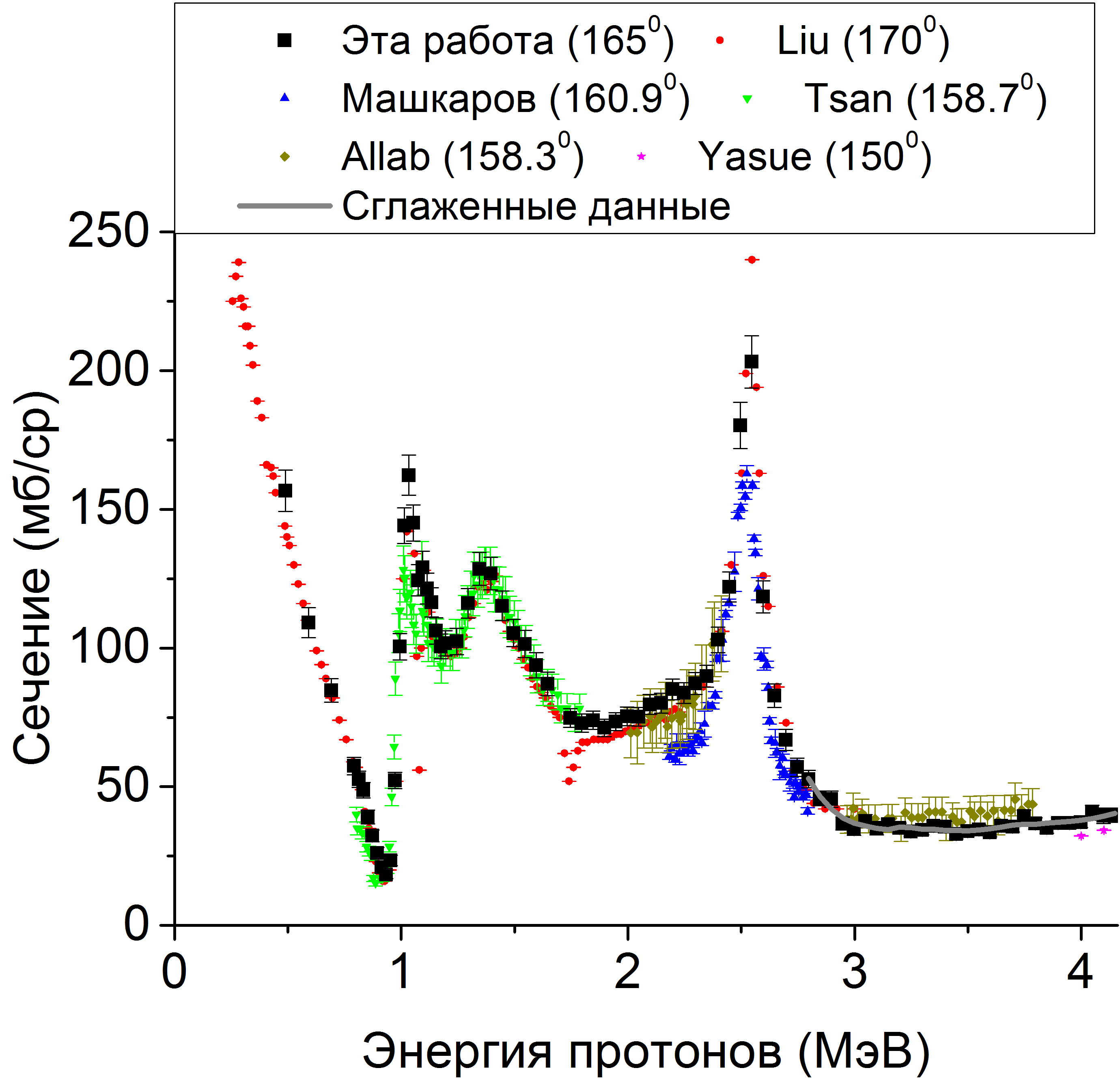 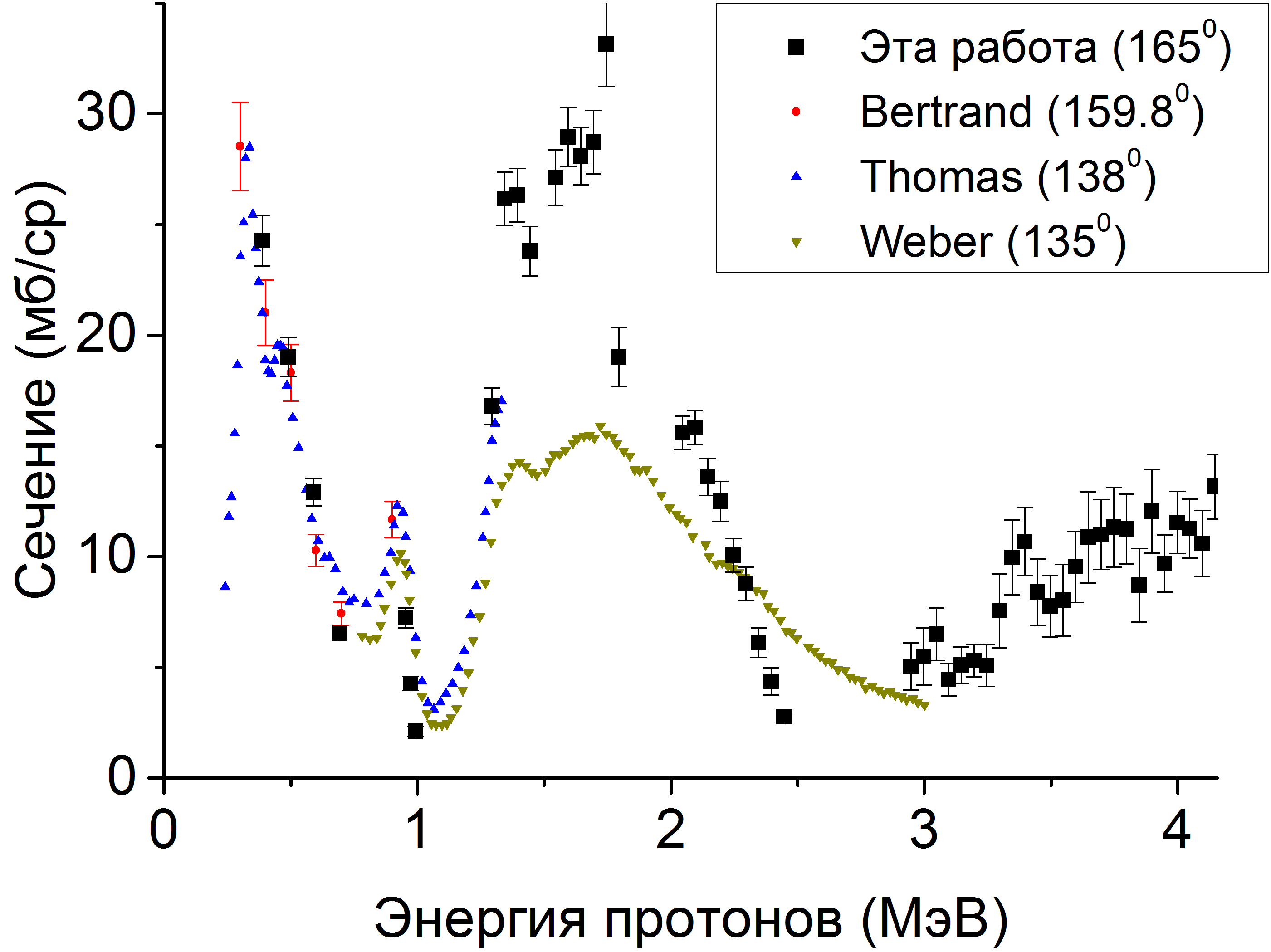 6
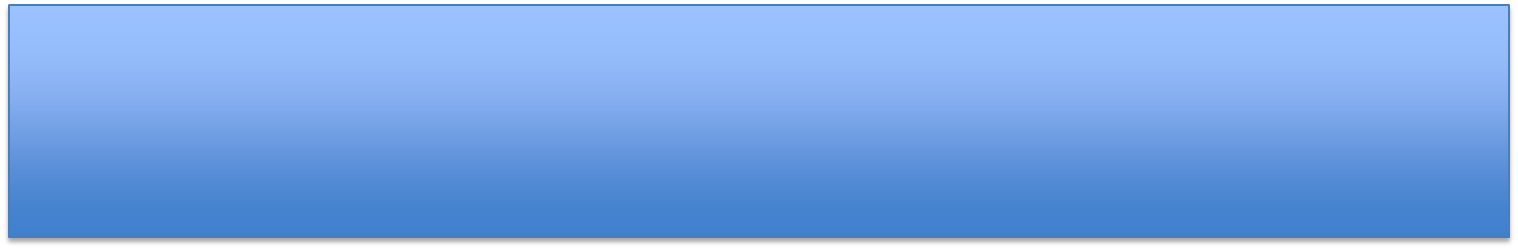 ВЫВОДЫ
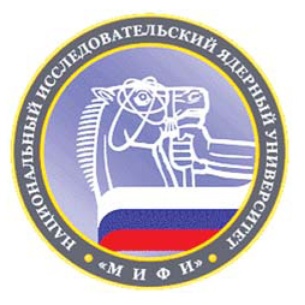 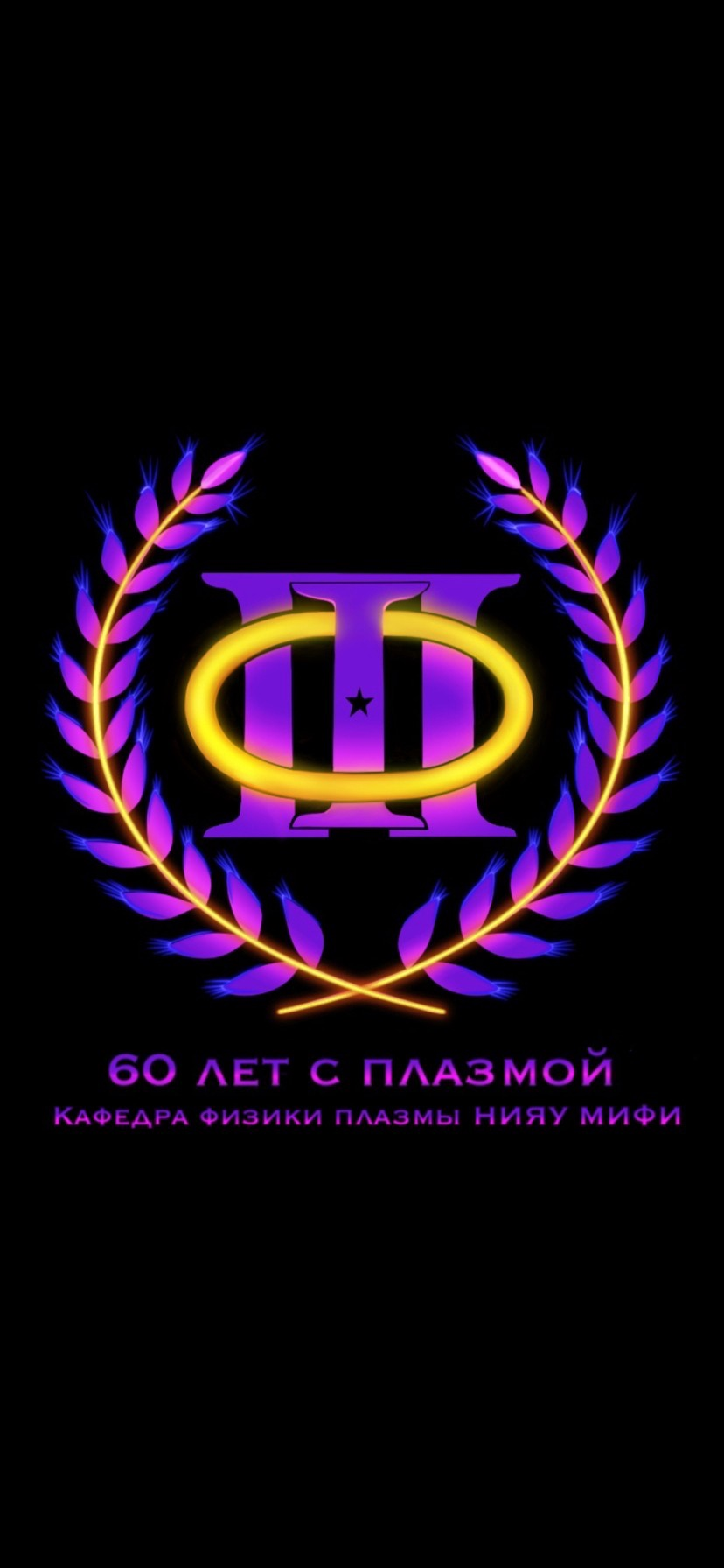 Исследования показали…
Было обнаружено…
Было разработано и т.д.
7
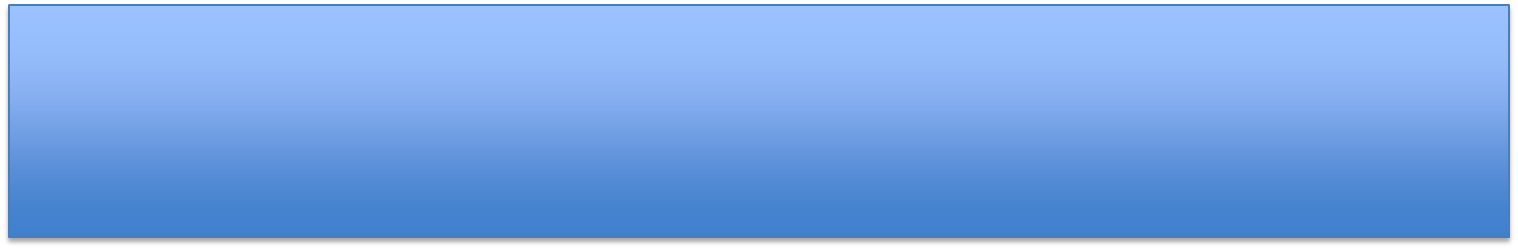 Проведение дальнейших исследований
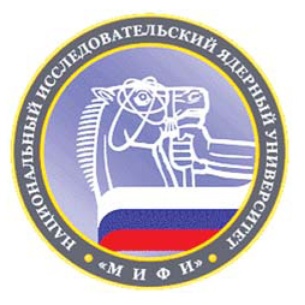 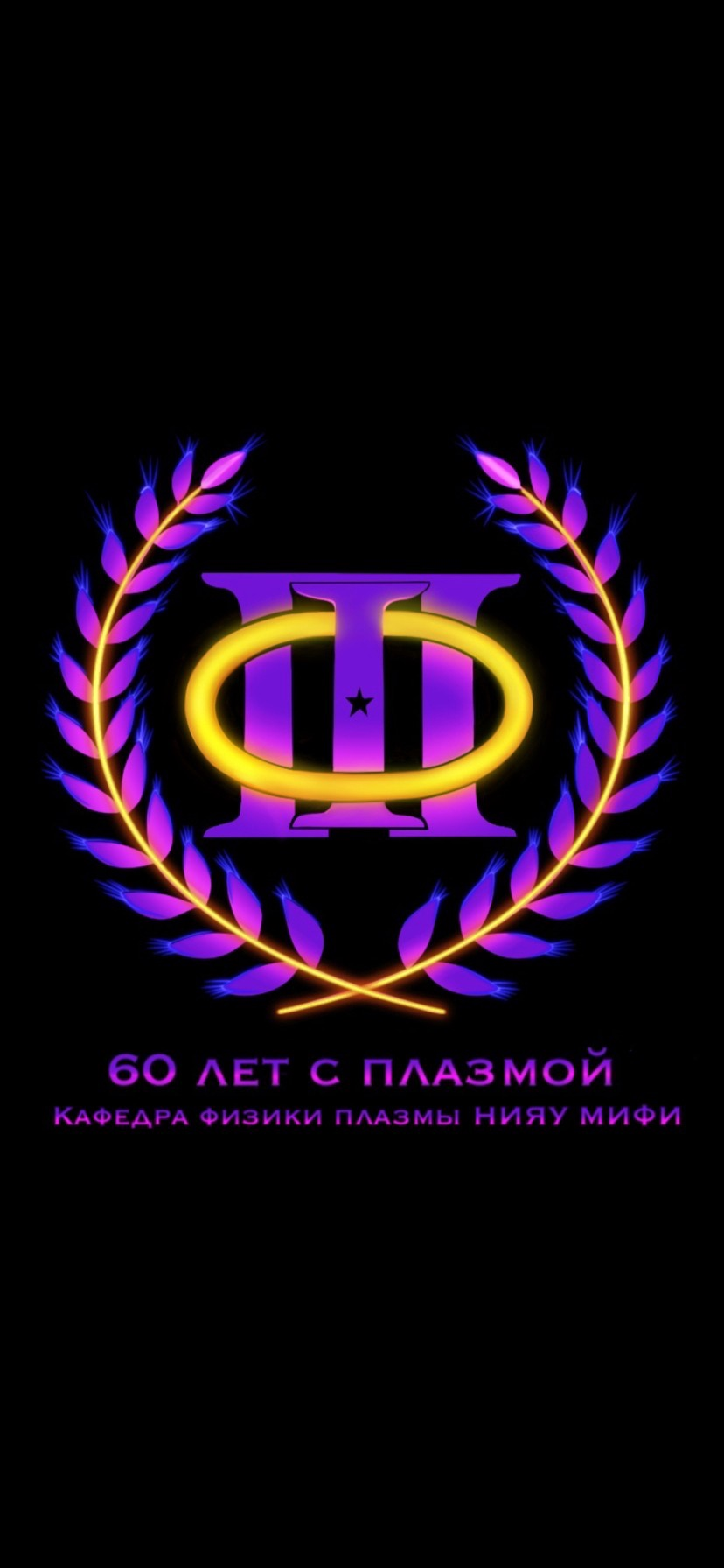 8
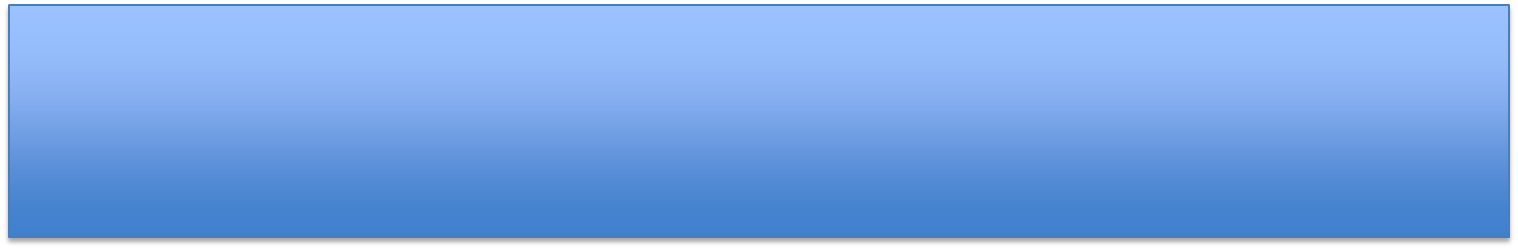 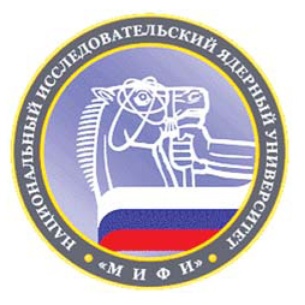 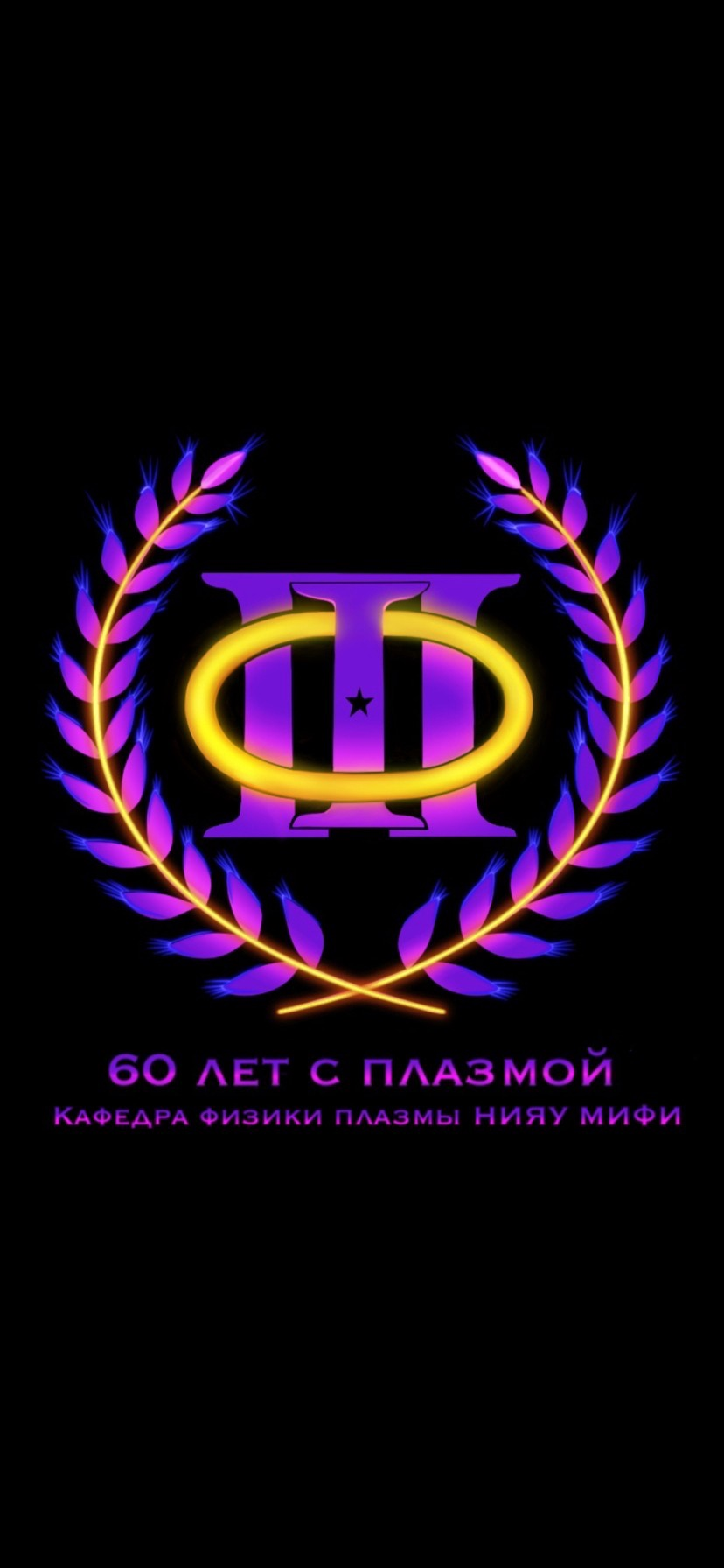 Спасибо за внимание!
9